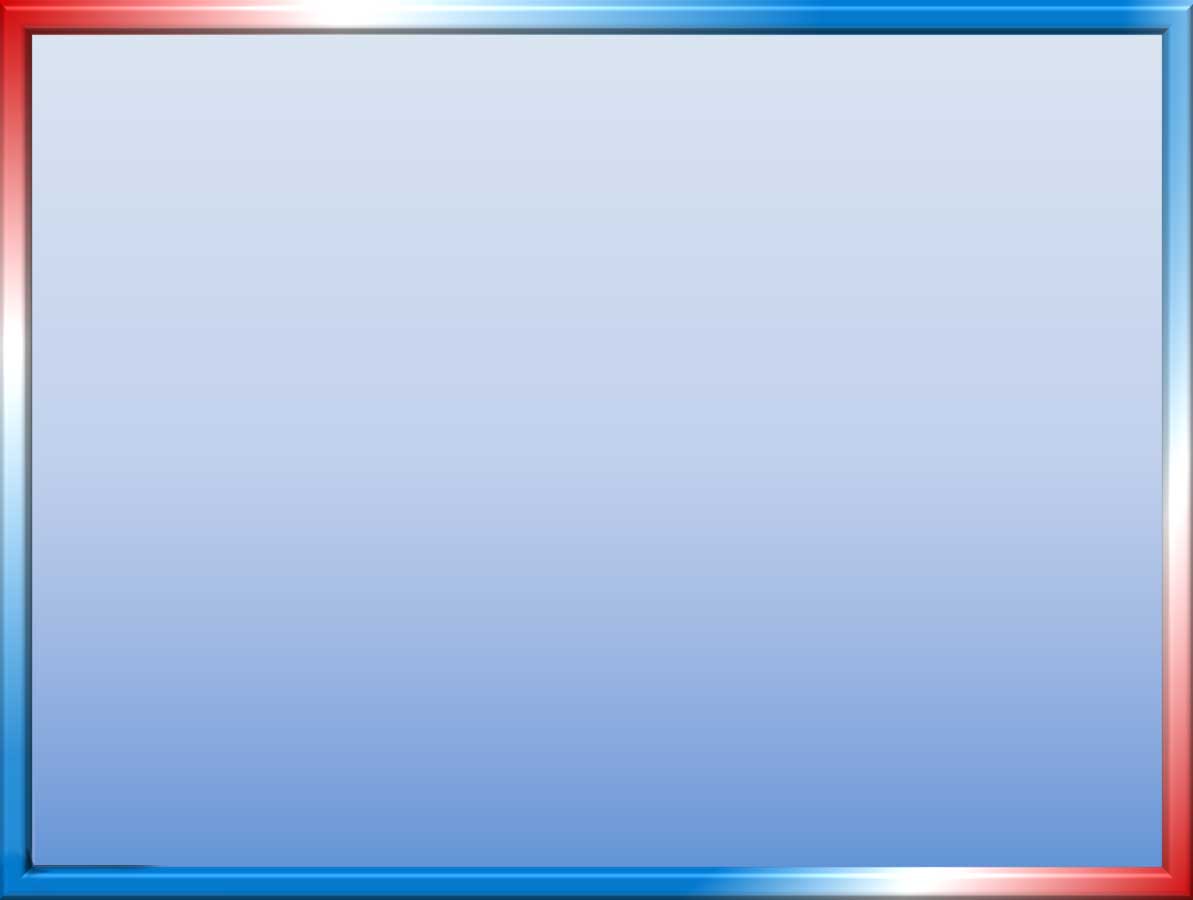 Система работы по профориентации  учащихся
 в условиях специальной (коррекционной) 
школы – интерната VIII вида








Подготовила : Решетникова Т.А.
23.03.2021
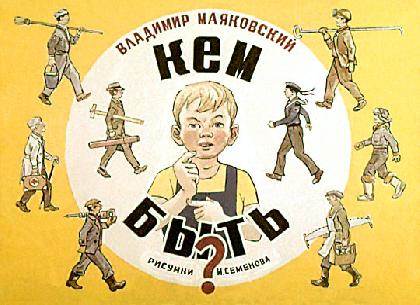 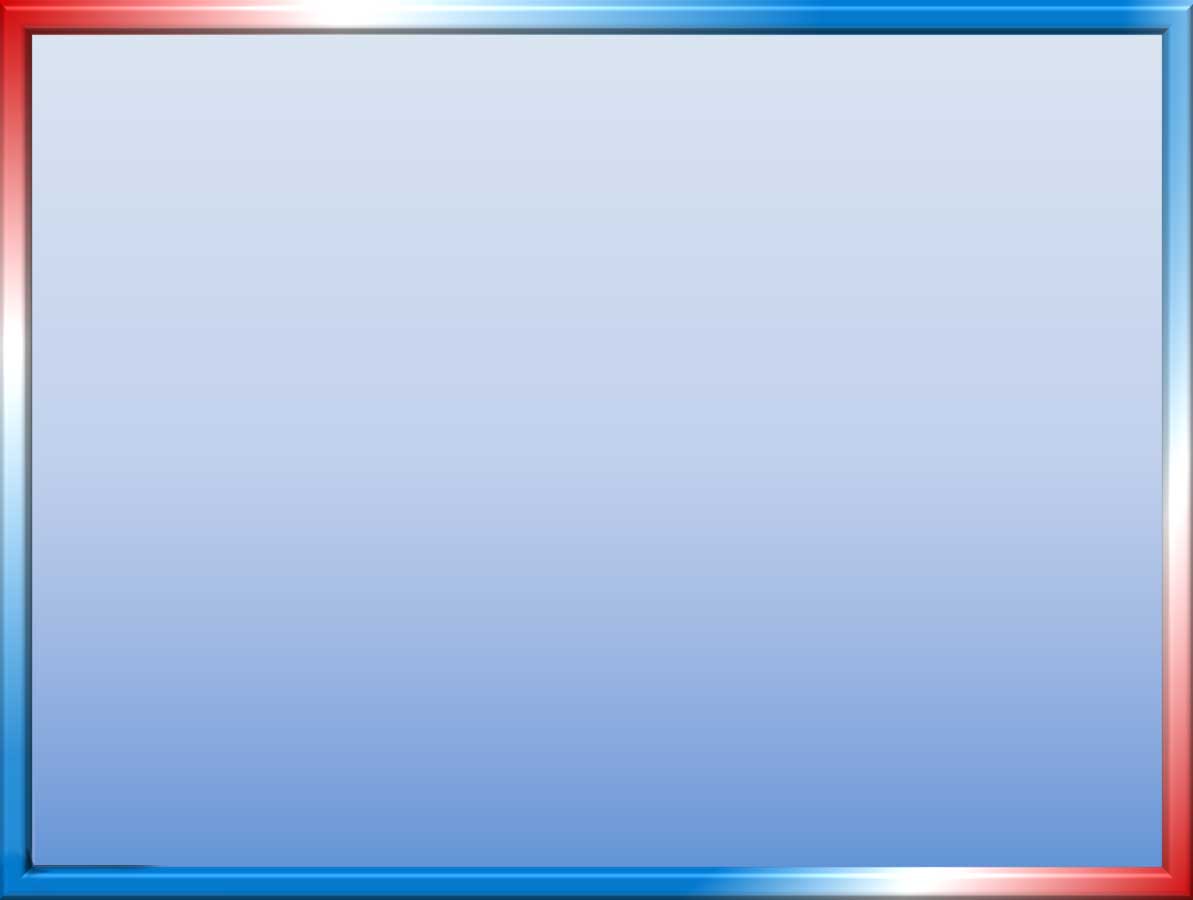 Землю красит солнце, 
человека – труд
Народная мудрость
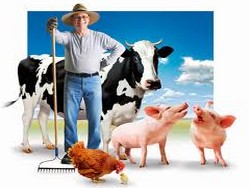 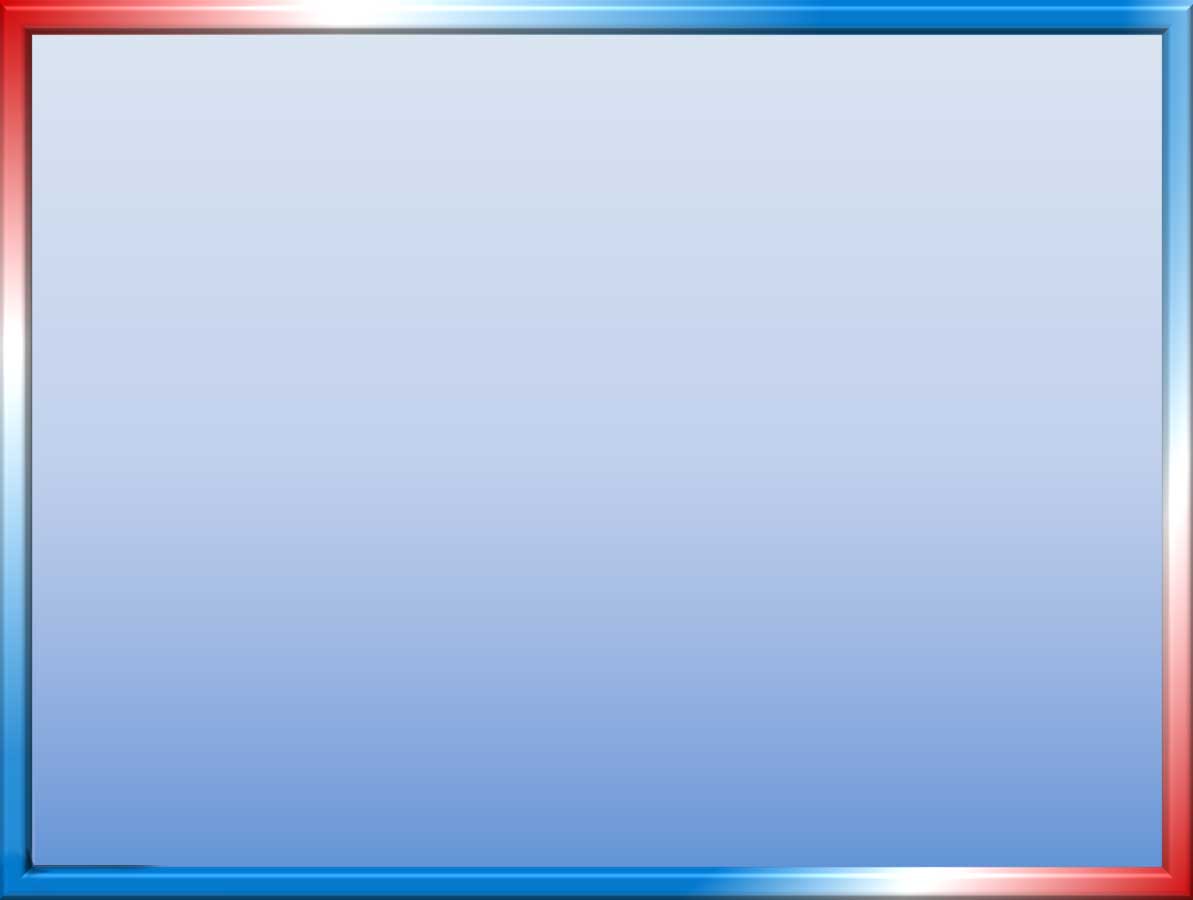 Профессиональная ориентация, профориентация
(лат. professio – род занятий и фр. оrientation- установка) - система мер, направленных на оказание 
помощи индивиду в выборе профессии.
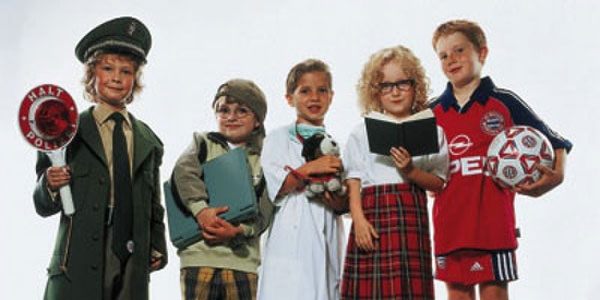 Особенность:
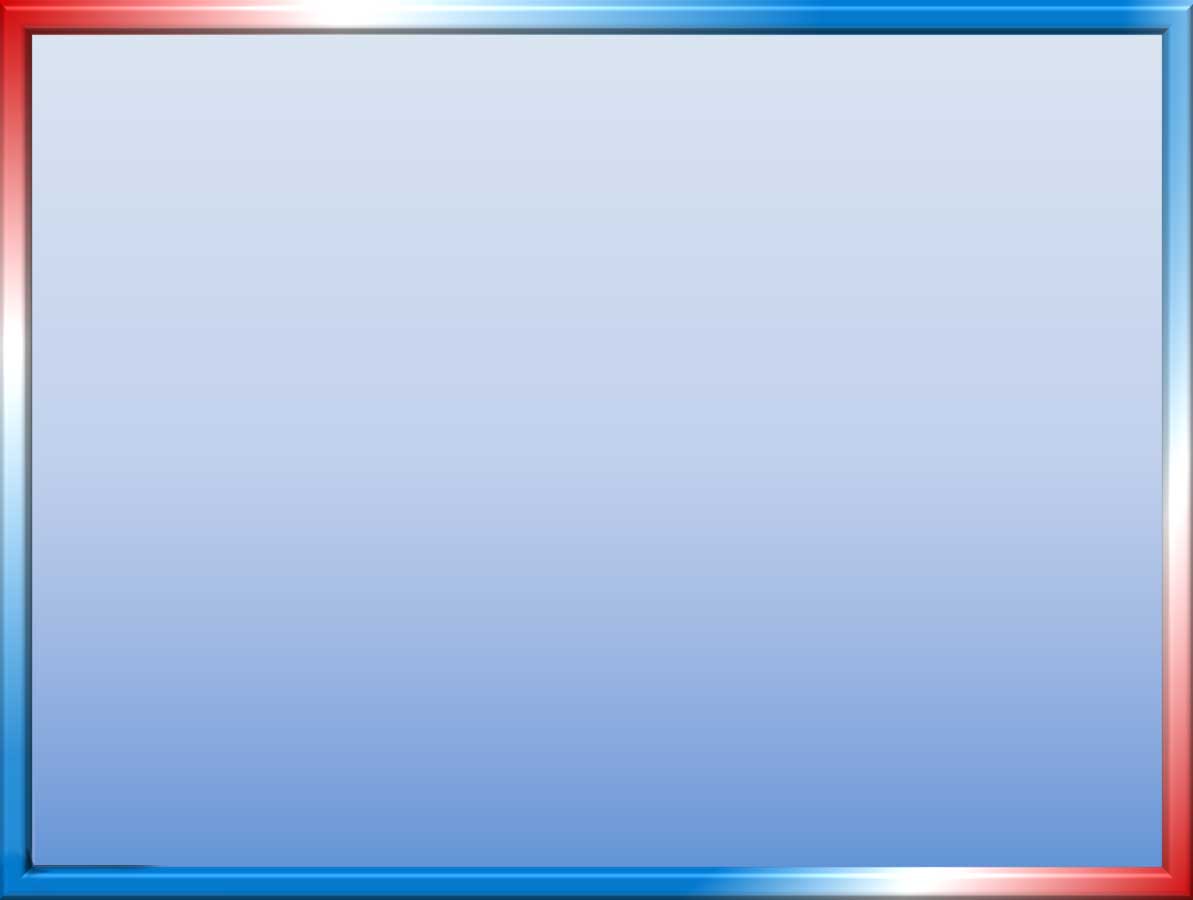 Актуальность проблемы:
Современная экономическая и политическая обстановка заставляет предъявлять все более высокие требования к индивидуальным психофизиологическим особенностям человека.
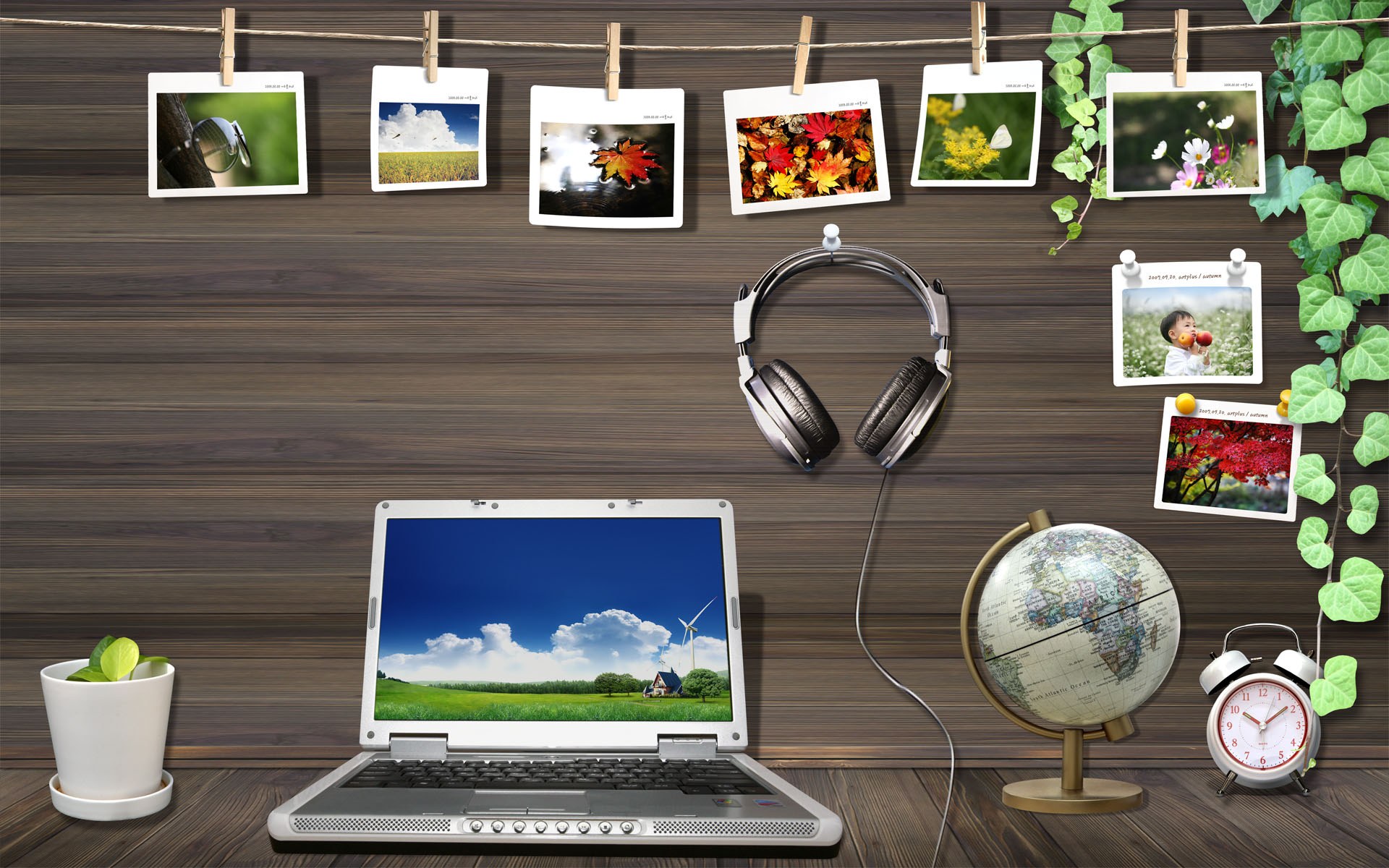 …идти в ногу со временем!
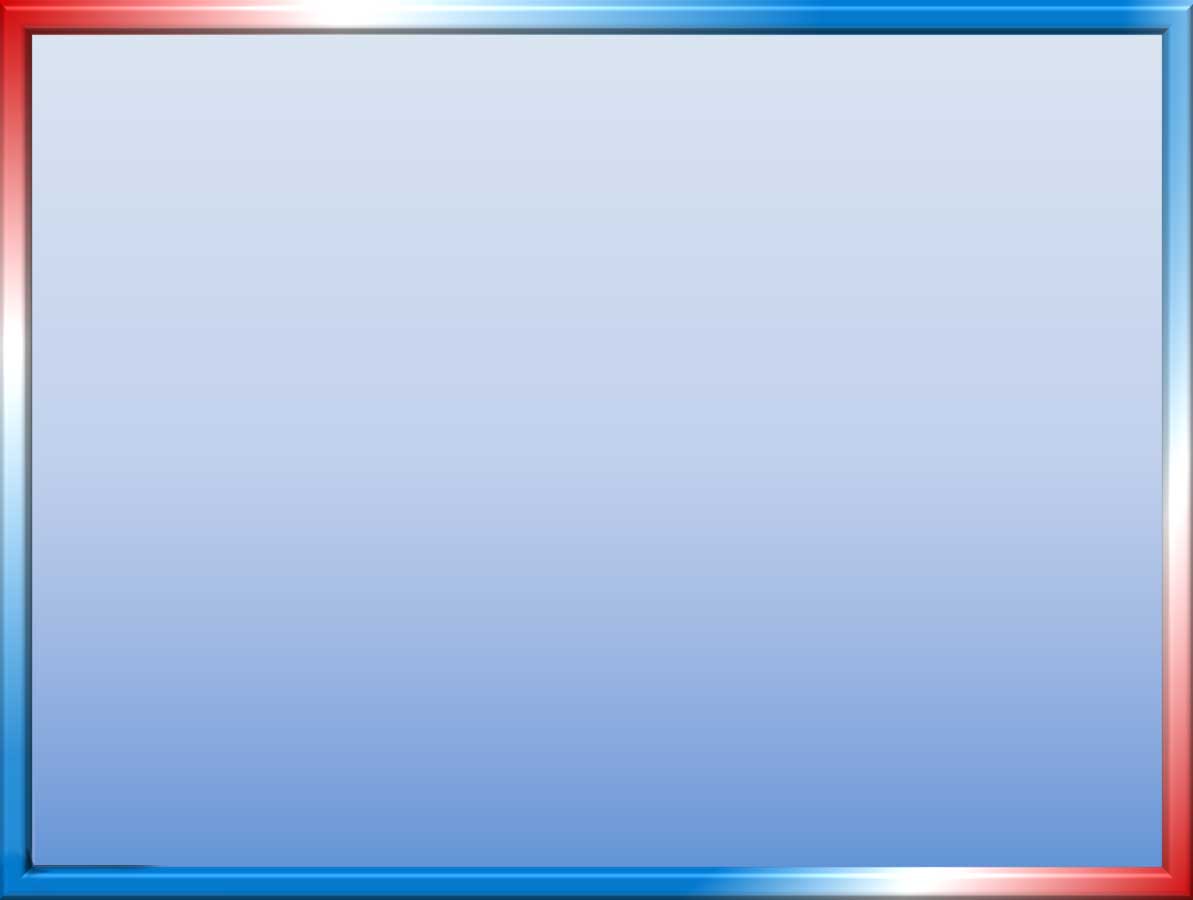 организация профессиональной ориентации учащихся
цель: создание условий для подготовки  учащихся к сознательному профессиональному самоопределению
Задачи:
формирование устойчивой профессиональной ориентации учащихся на трудовой, активный образ жизнедеятельности; 
коррекция и компенсация имеющихся у детей нарушений средствами включения в трудовую деятельность, систему трудовых отношений, общечеловеческих норм и ценностей;
развитие интеллектуальных, психофизиологических и физических качеств личности, необходимых для успешной профессионально-трудовой деятельности;
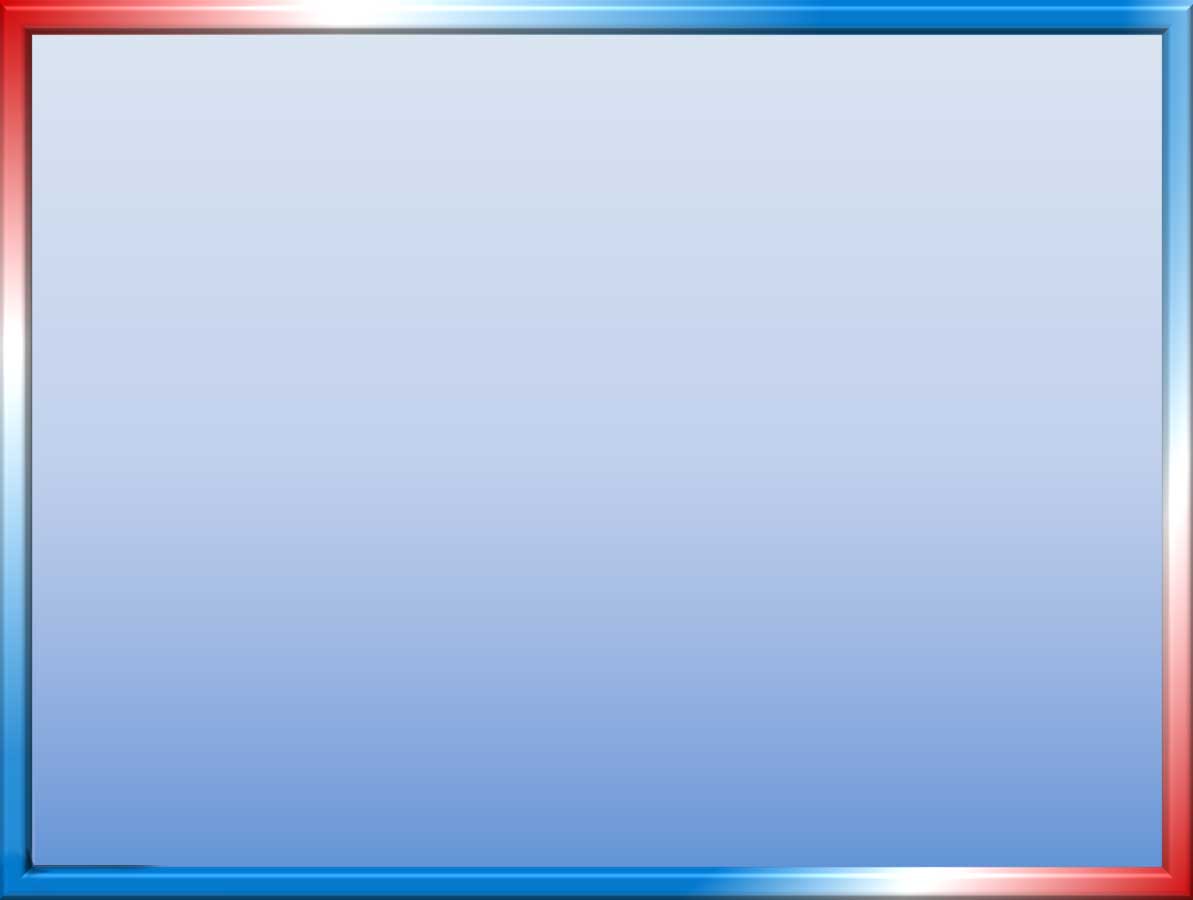 Принципы профориентационной работы в школе
связь профориентации с жизнью, трудом, практикой;
 связь профориентации с трудовой подготовкой школьников 
систематичность и преемственность;  
взаимосвязь школы, семьи, профессиональных учебных заведений, службы занятости;
взаимосвязь диагностического и воспитательного подходов
дифференцированный и индивидуальный подход с опорой на особенности формирования личности ребенка с отклонениями в развитии;
оптимальное сочетание разнообразных форм работы;
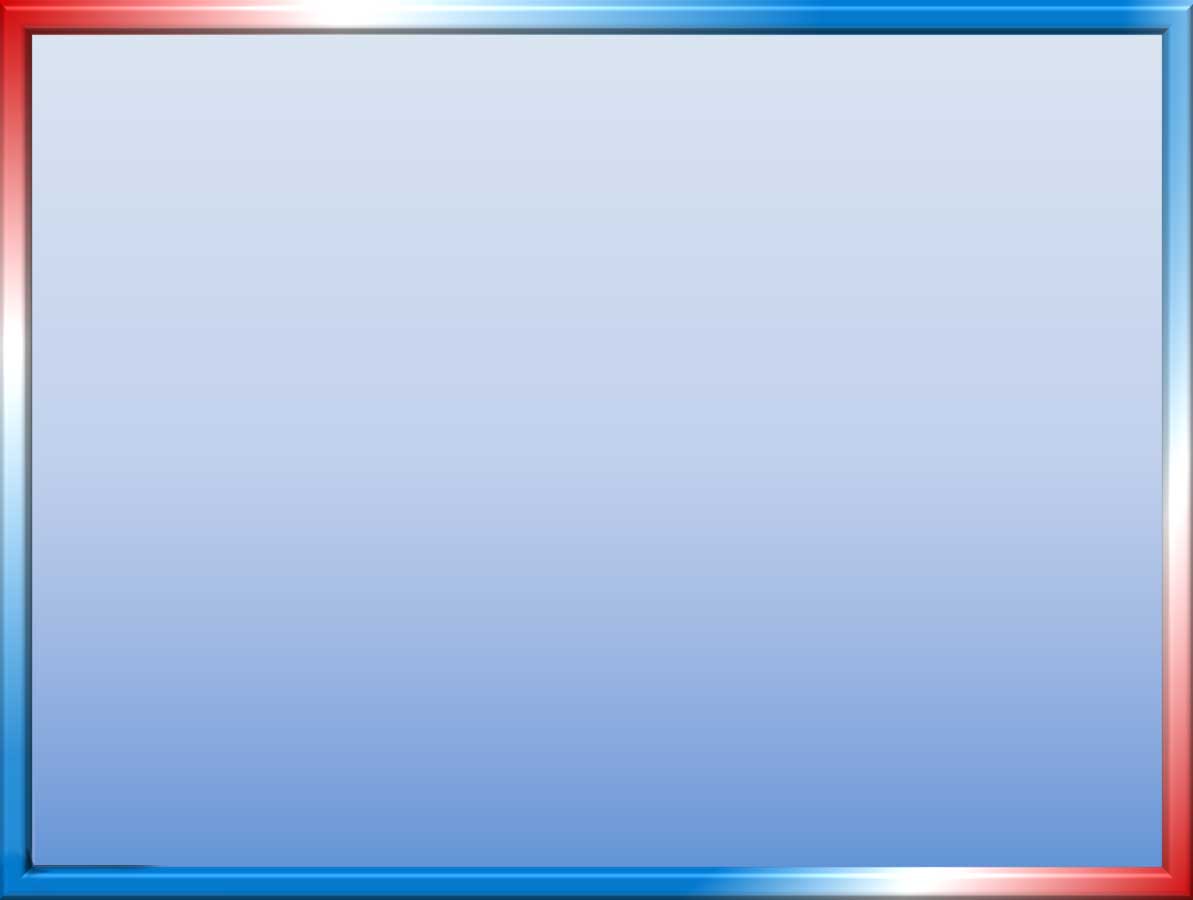 Основные направления и формы работы  профориентации
Практическая деятельность
Диагностика
Информирование
Консультирование
Тестирование
Анкетирование
Сочинение «Моя будущая профессия» 
С/ролевые и деловые игры
Тематические классные часы
Оформление альбома «Профессии наших родителей
Информационные стенды
Экскурсии в УНПО, предприятия 
Встречи с людьми разных профессий, мастерами училищ
Посещение Центра занятости населения
Тестирование
Тренинги
Лекции
Беседы
Практическая дея-ть на уроках труда и СБО
Индивидуальные и коллективные проекты
Кружки доп. образования
Работа на школьном огороде
Летняя трудовая практика
Работа в городских экологических бригадах
 С/ ролевые , деловые и маршрутные игры 
Профессиональные пробы
Презентация портфолио достижений
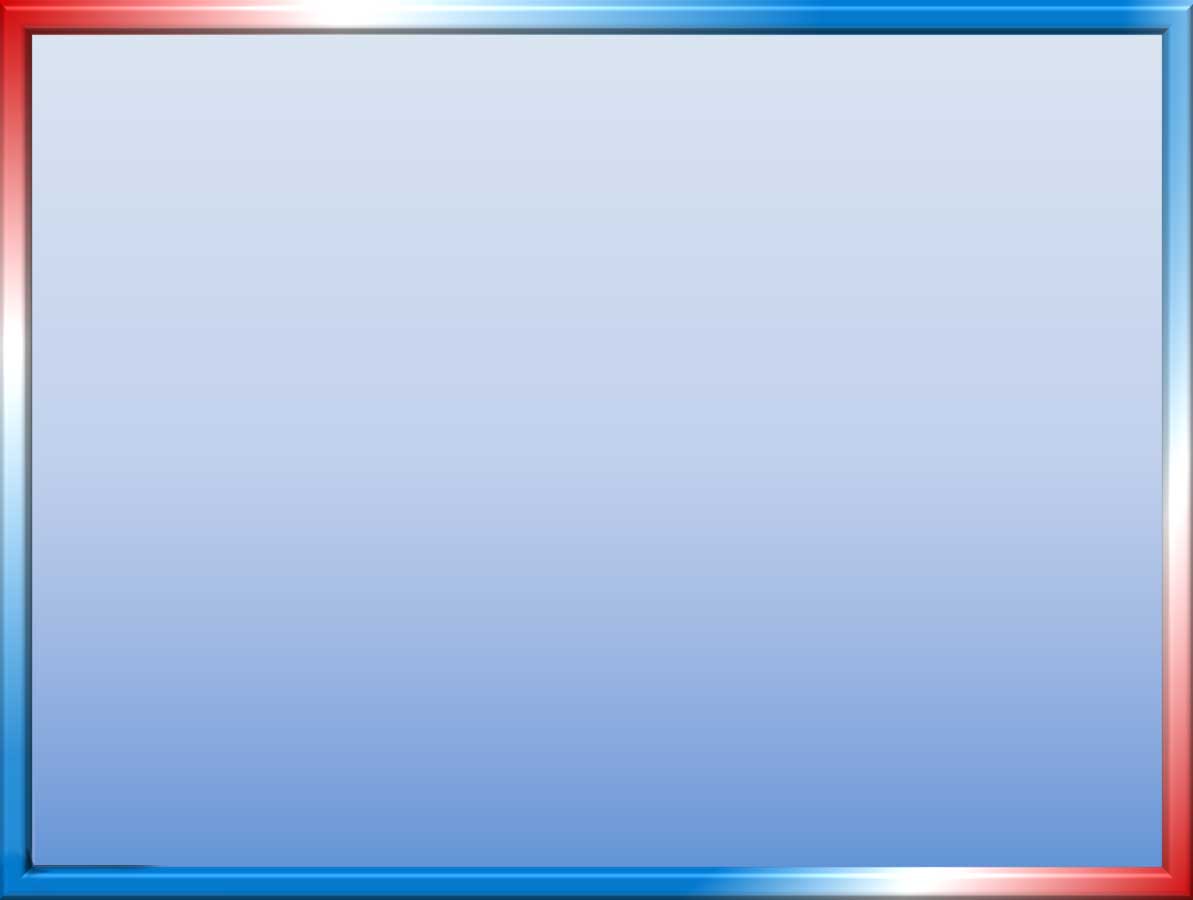 наиболее эффективные формы деятельности
В  среднем звене
Практическая деятельность на уроках трудового обучения и СБО 
 Индивидуальные  и коллективные проекты
 Кружки
 Летняя трудовая практика
Трудоустройство в городские трудовые бригады
Маршрутная игра «Путевка в жизнь»
Профессиональные пробы
В  начальном звене
Практическая деятельность на уроках труда
 Сюжетно-ролевые игры
 Тематические классные часы о людях труда, домашних обязанностях
Оформление стенда «Профессии наших родителей»
 Конкурсы-выставки декоративно-прикладного творчества
Работа на школьном огороде
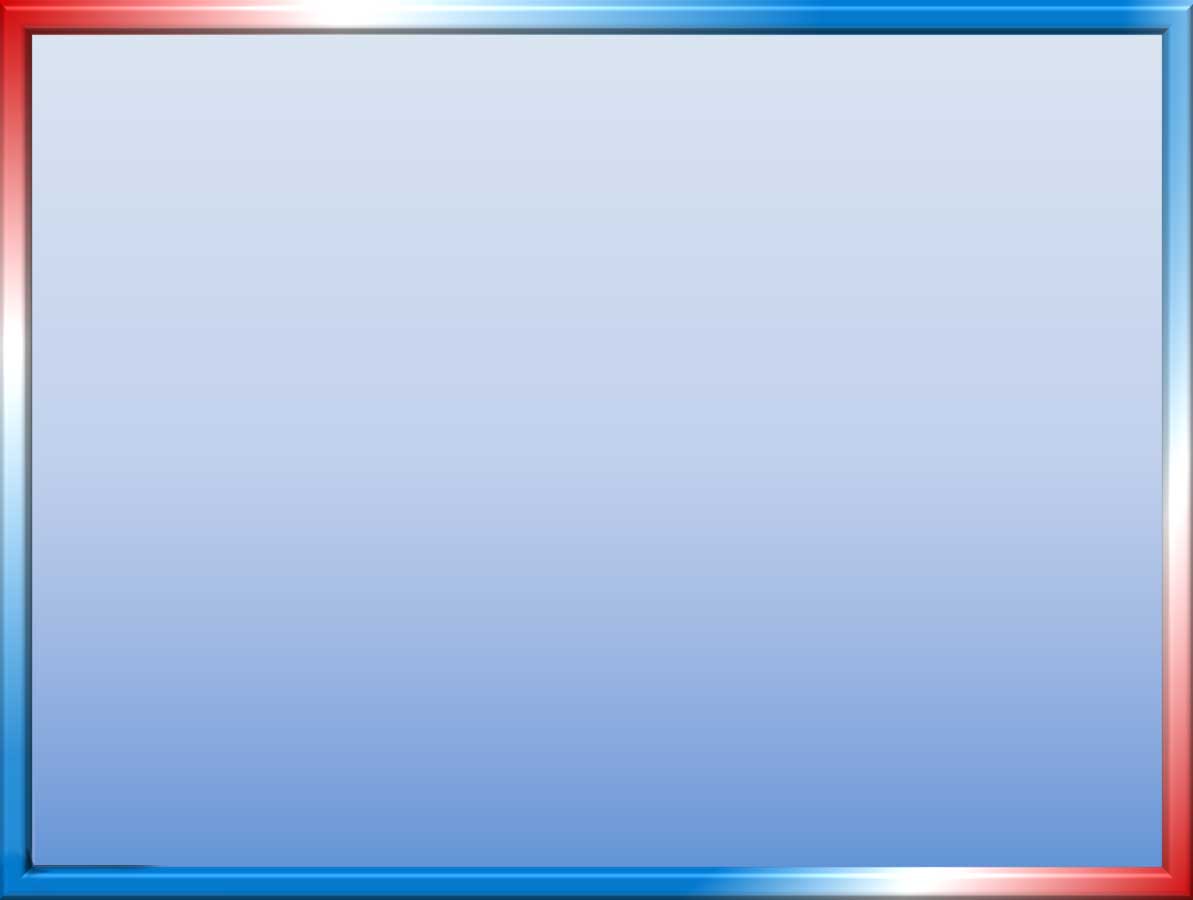 Сотрудничество с родителями в  профориентационной деятельности
информирование
консультирование
просвещение
информационные стенды для родителей,
общешкольные детско-родительские собрания,
Школьный сайт
групповые и индивидуальные консультации специалистов социально-педагогической и психологической службы, 
 почта «Доверие»
Проведение родительских
собраний «Выбирая профессию»,
 встречи родителей со школьным врачом, психологом мастерами ПУ и техникума
Психолого-педагогическое сопровождение социально-неблагополучных семей и семей «группы риска» в рамках профессионального самоопределения
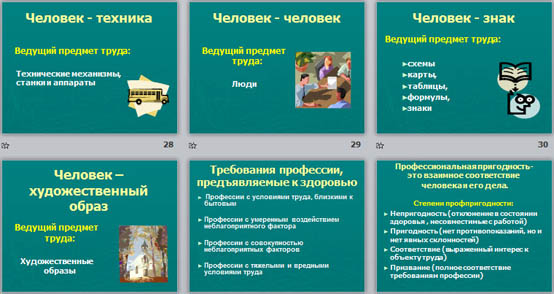 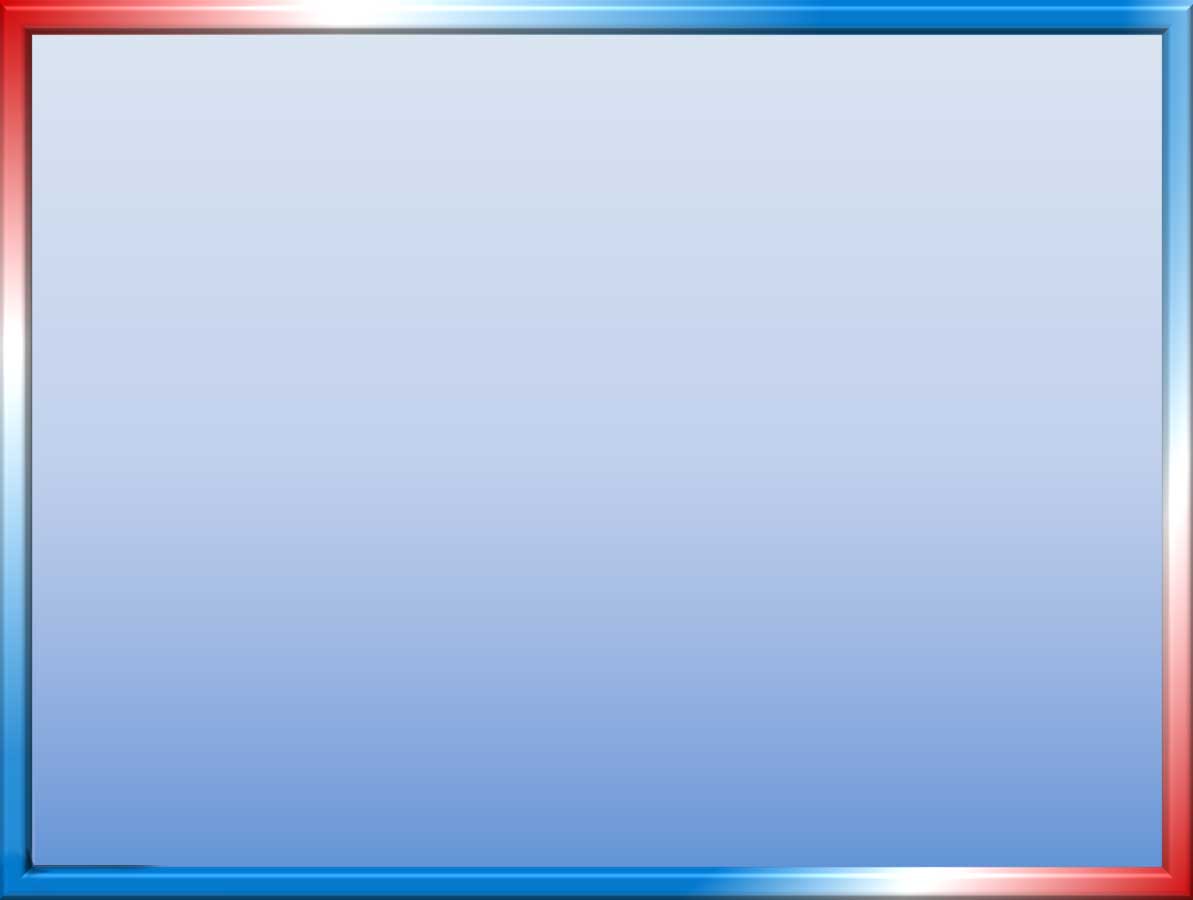 Этапы профессионального самоопределения
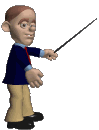 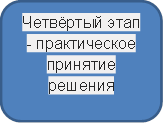 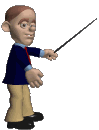 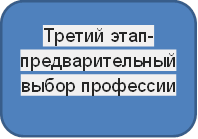 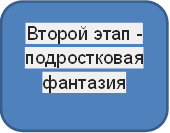 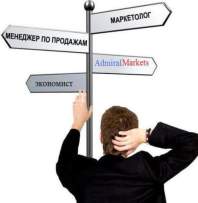 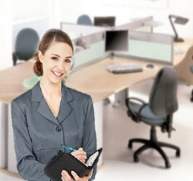 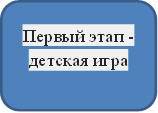 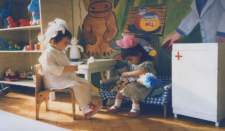 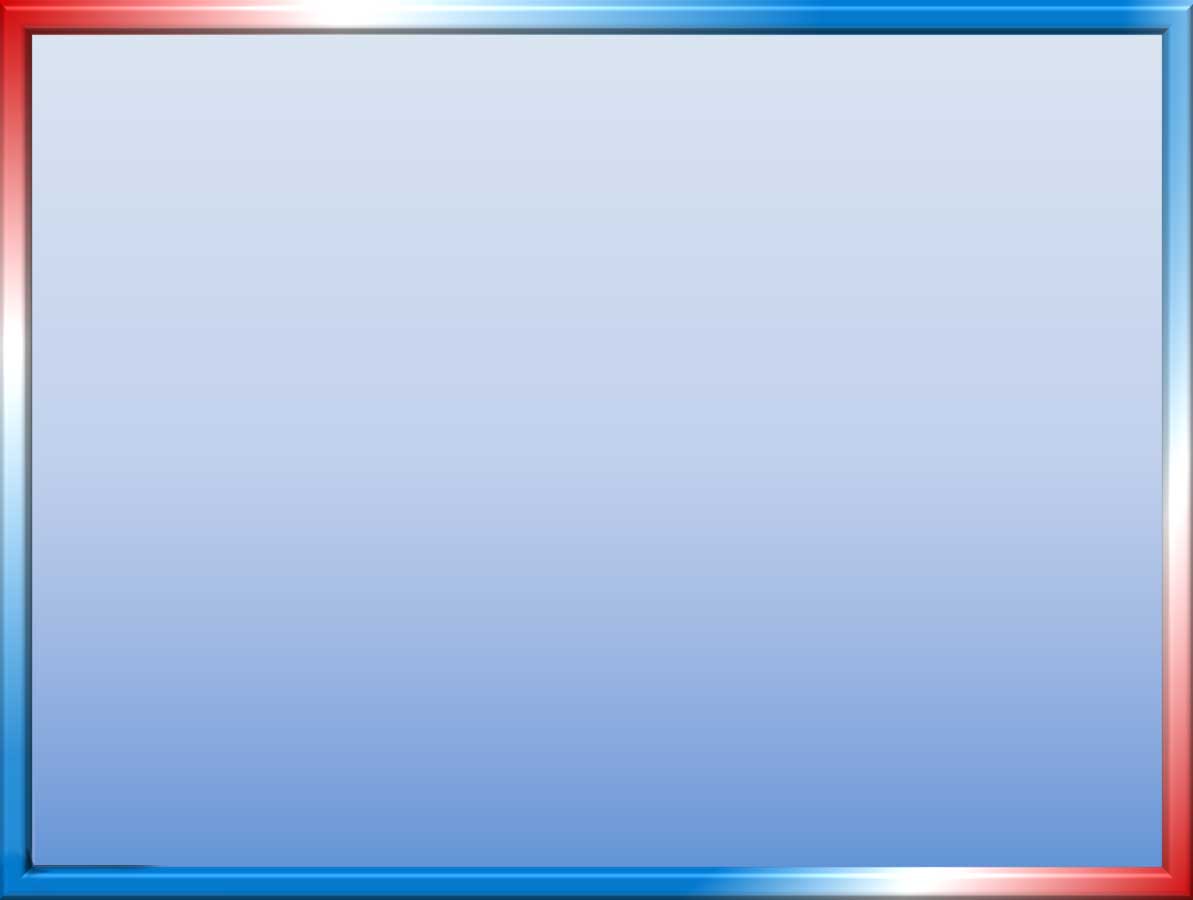 ОСНОВНЫЕ НАПРАВЛЕНИЯ ПРОФОРИЕНТАЦИОННОЙ РАБОТЫ
ПРОФОРИЕНТАЦИЯ
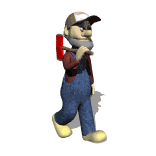 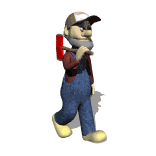 ПСИХОДИАГНОСТИЧЕСКАЯ
КОРРЕКЦИОННАЯ
ПРОСВЕТИТЕЛЬНАЯ
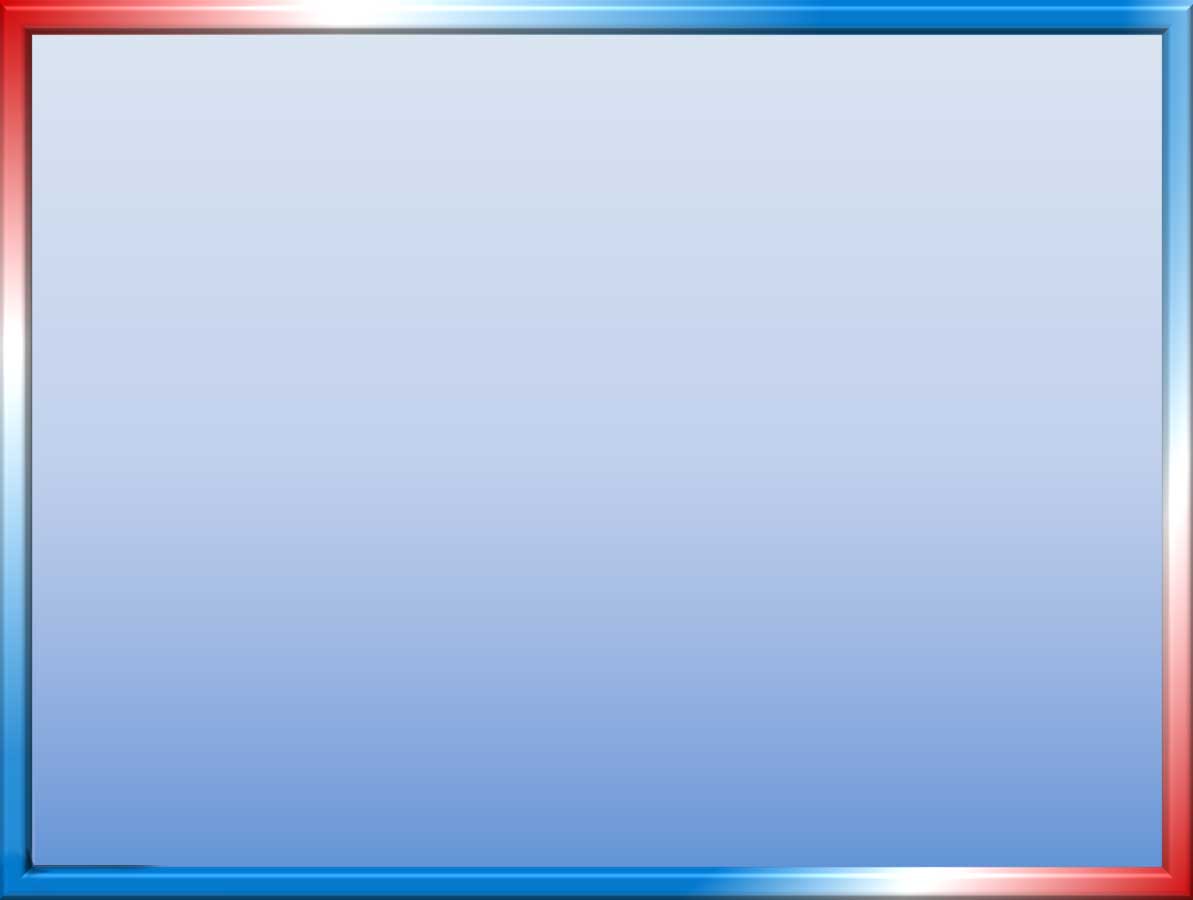 Профессиональная диагностика;
профессиональное информирование;
профессиональное консультирование;
практическая деятельность учащихся;
организация сотрудничествас родителями
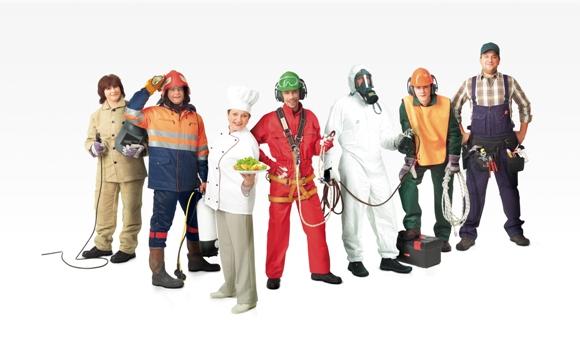 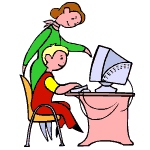 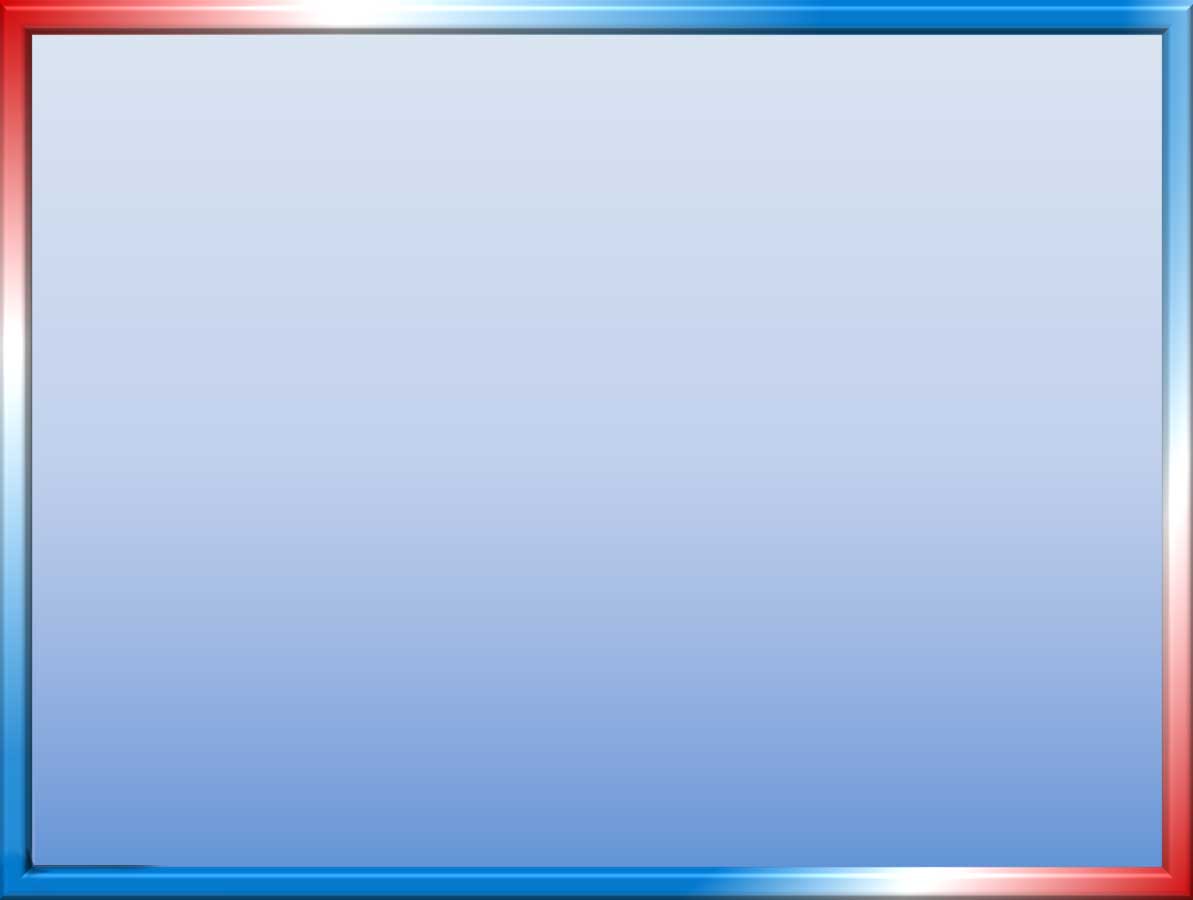 этапы профориентационной работы
Подготовительный этап -  определение трудового прогноза (соответствующий перечень показаний и противопоказаний к различным видам профессиональной деятельности).
Формирующий (коррекционный) этап - ориентация учащихся на показанные им виды профессиональной деятельности с помощью комплекса психотерапевтических и психолого-педагогических средств
Адаптационный этап -  безболезненное приспособление к новым условиям профессиональной среды
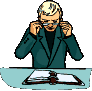 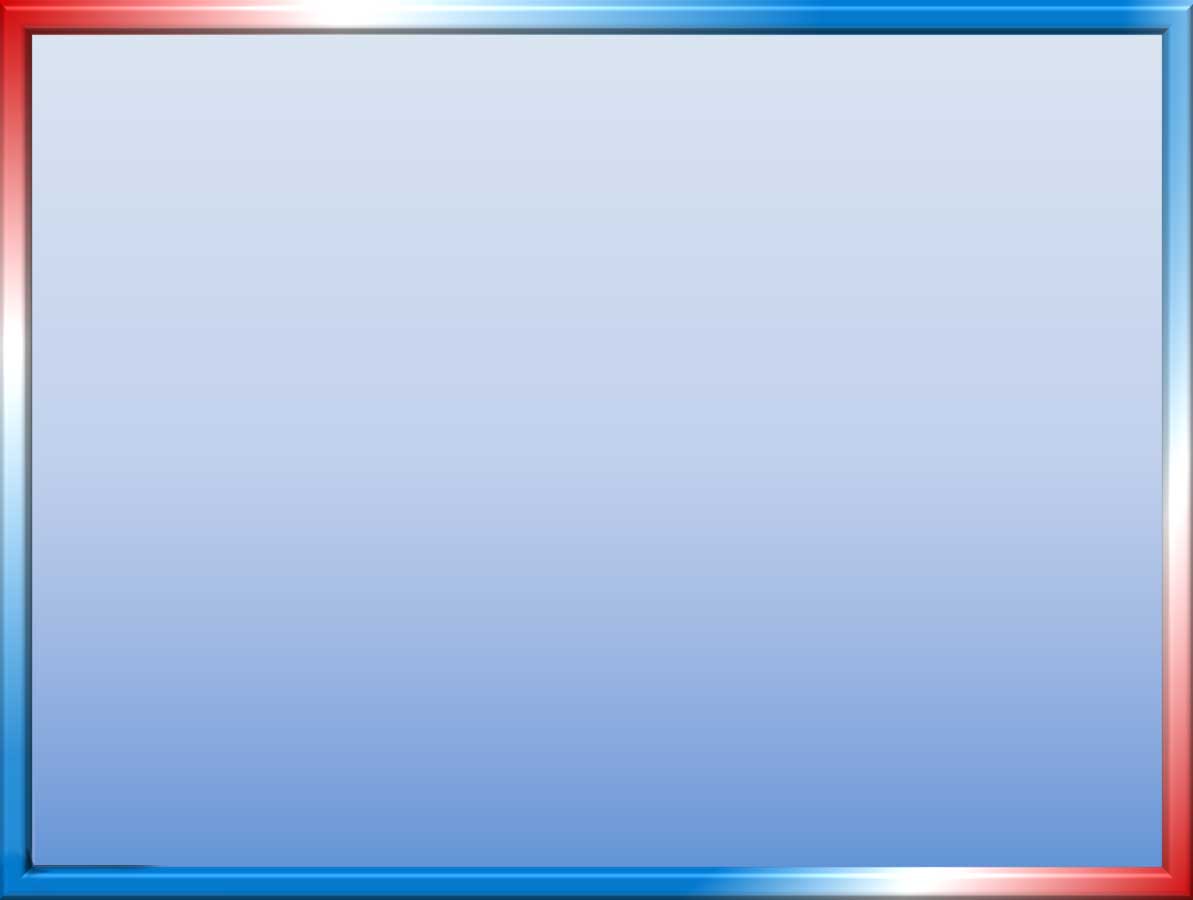 «Чтобы быть собой,
 нужно быть
 кем-то»
                      С.Е.Лец
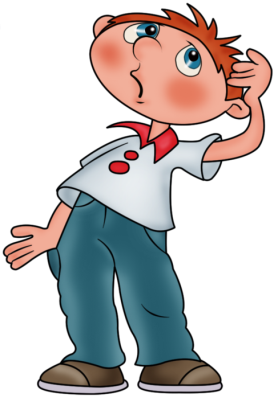